Language
AP Human Geography 10/30
Vocab Bell Ringer
Define and use in a sentence. 
SAT Word: placate 

AP Word: language convergence
Language Quiz – 10 minutes
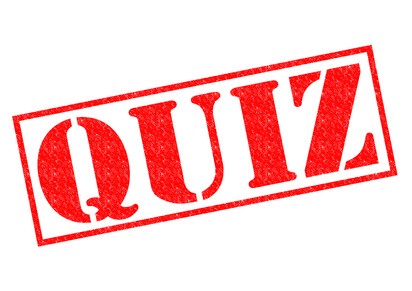 Clear your desks and take out a writing utensil.
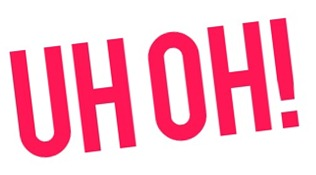 Review
Language Family
↓
Language Branch 
↓
Language Group 
↓
Language
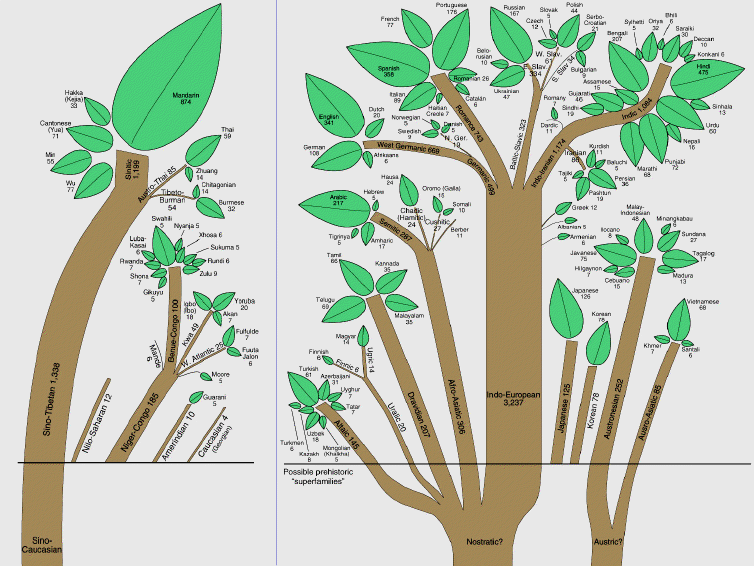 Example: English
Family:


Branch:


Group:


Language:
Global Language Families
Create a choropleth world map of the distribution of major language families. Make sure to include a color coded key.
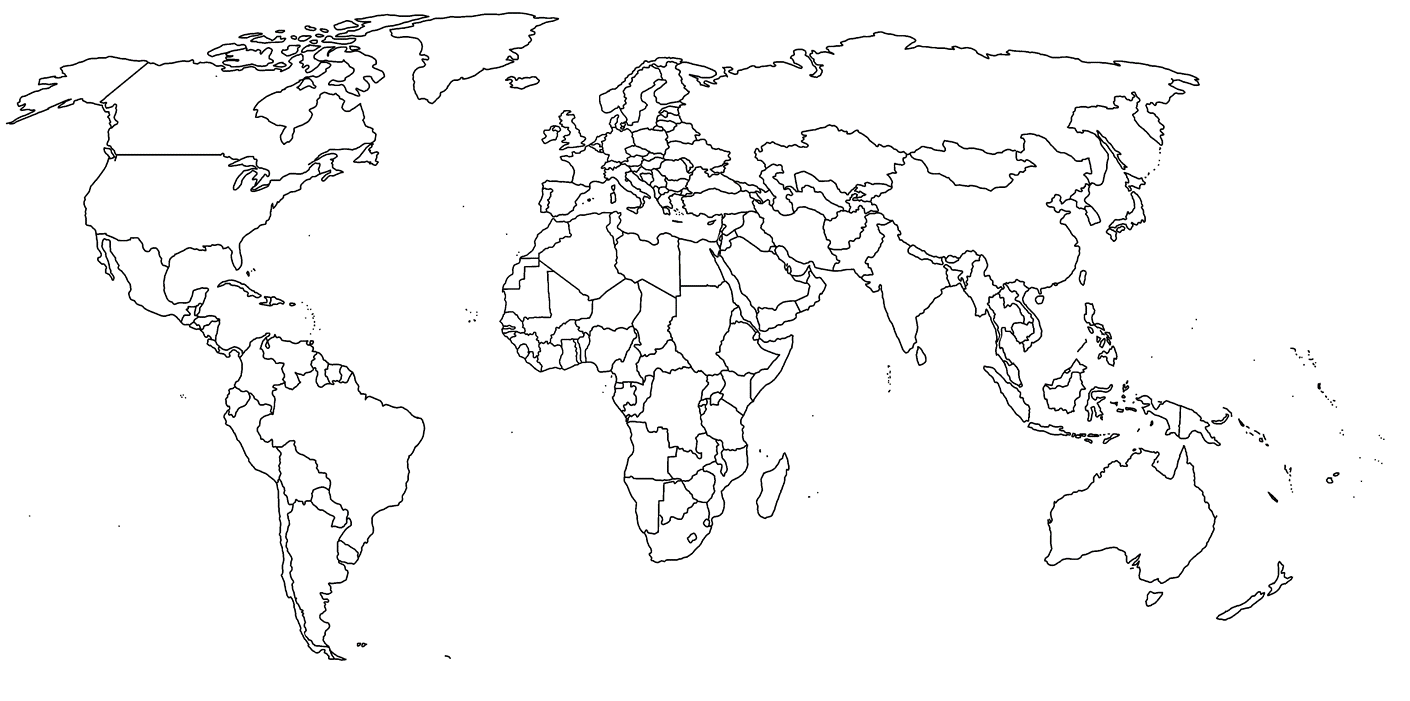 Indo European Branches
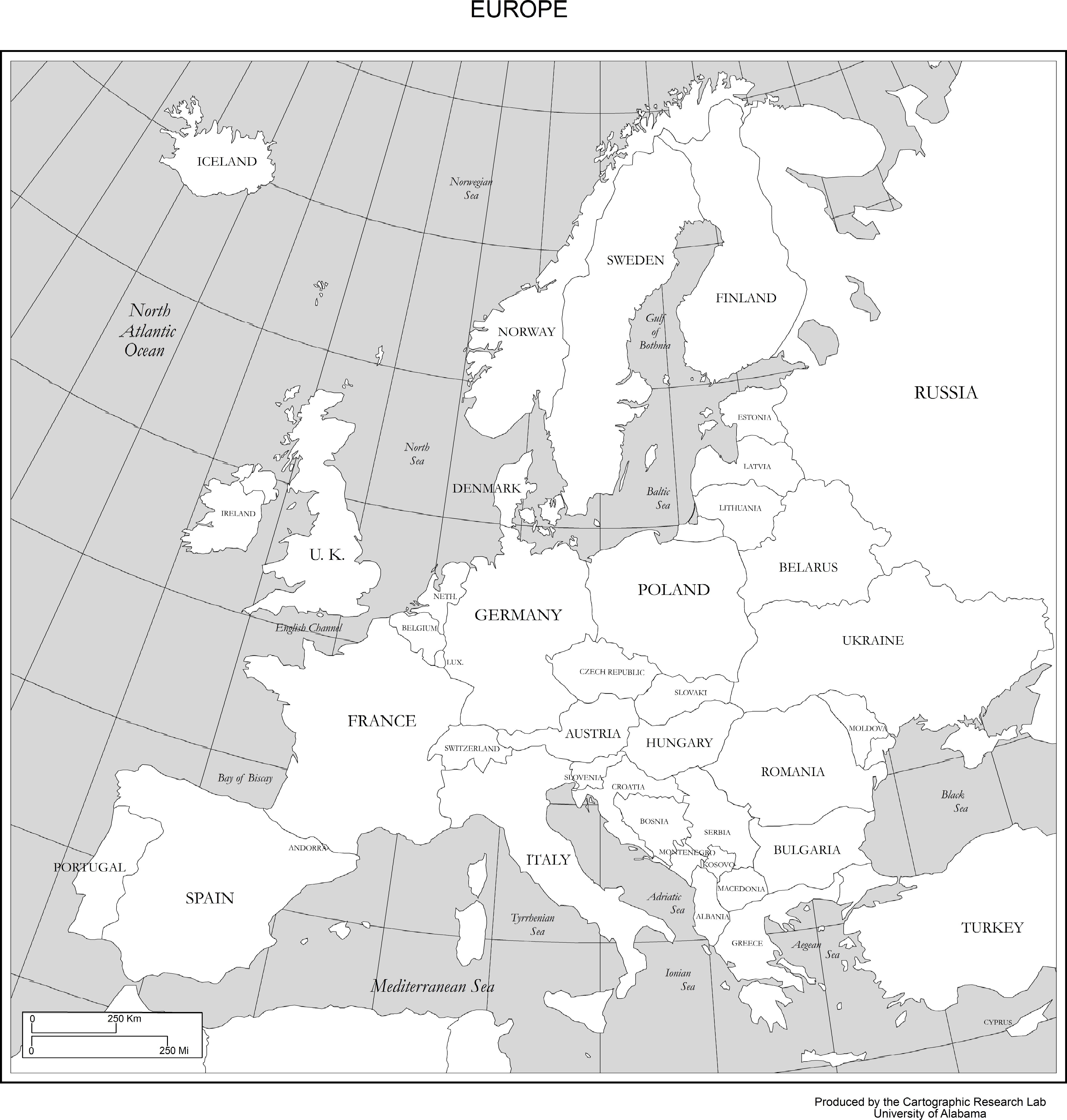 Make a choropleth map of the Indo European language branches in Europe.  Include a color coded key.
Origin and Diffusion of English
British Isles- first known language is Celtic around 2000bc 
German invasion- Angles, Jutes, Saxons 
Modern English evolved from these Germanic groups 
Viking invasion- failed to conquer British Isles, but many Vikings remained and added vocabulary to the newly spoken English language.
Origin and Diffusion of English
Norman Invasion- 1066 British isles invaded by Normans 
Normans came from Normandy, France and established French as England’s official language for 300 years. 
Many still spoke English to each other
Origin and Diffusion of English
German Invaders- simple         					          straightforward words “horse, sky, 					man”





Norman Invaders- fancier words “celestial, equestrian, masculine”
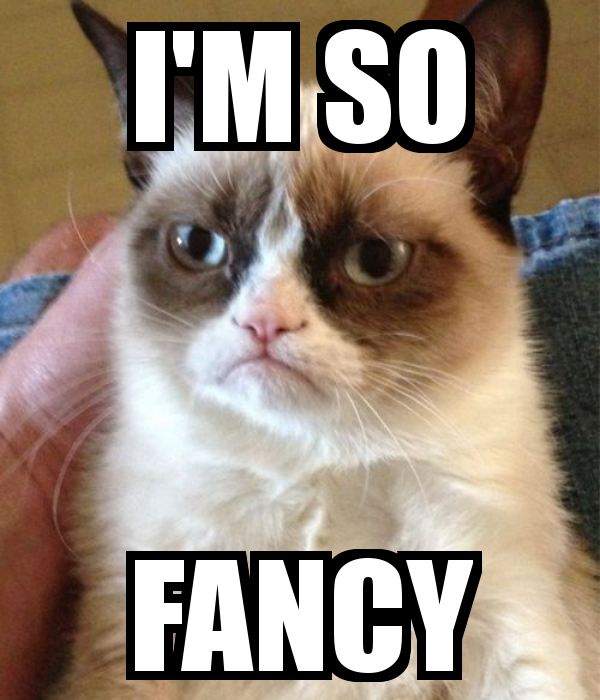 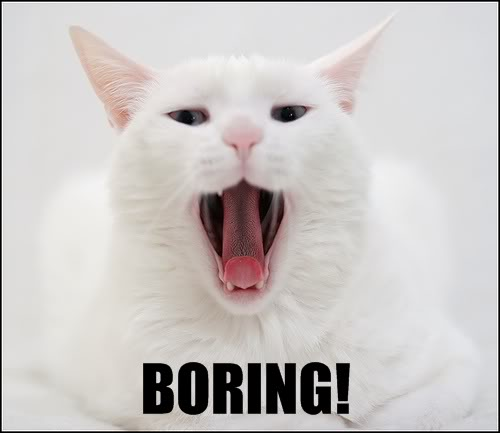 Diffusion to North America
English Colonies 
Jamestown, Virginia, 1607
Plymouth, Massachusetts, 1620 
British defeat of France to dominate the colonies established English as the principal language
Document Based Questions
Use the documents to answer the questions on your sheet
Closing Question
In 1 paragraph, explain how languages create a cultural unity and diversity throughout the world.